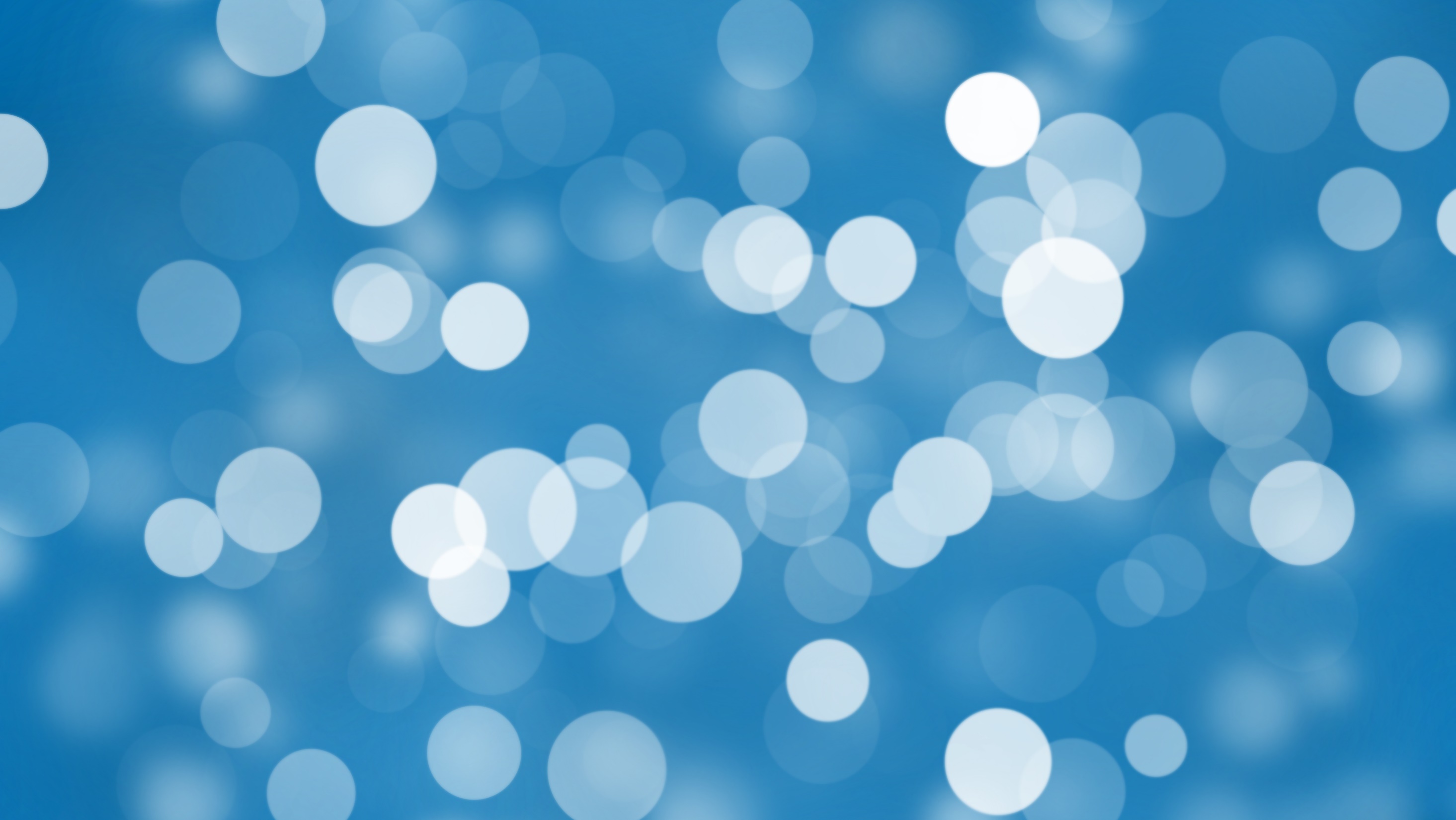 “Let not your heart be troubled…”
John 14:1-7
John 14:1-7
“1 Let not your heart be troubled: ye believe in God, believe also in me. 2 In my Father's house are many mansions: if it were not so, I would have told you. I go to prepare a place for you. 3 And if I go and prepare a place for you, I will come again, and receive you unto myself; that where I am, there ye may be also. 4 And whither I go ye know, and the way ye know. 5 Thomas saith unto him, Lord, we know not whither thou goest; and how can we know the way? 6 Jesus saith unto him, I am the way, the truth, and the life: no man cometh unto the Father, but by me. 7 If ye had known me, ye should have known my Father also: and from henceforth ye know him, and have seen him”
2
Introduction
The Lord’s disciples were troubled - Jesus told them:
One of them would betray Him - John 13:21
That He must suffer and die - Matthew 16:21-23
One would deny Him three times - John 13:36-38
All of them would forsake Him and flee - Matthew 26:31
He was going away and would leave them - John 13:33, 36
Today we live in troublesome times - 2 Timothy 3:1-5
We need these assurances that Jesus gave His disciples
Let not your heart be troubled, because…
3
[Speaker Notes: Jn. 13:21 - When Jesus had thus said, he was troubled in spirit, and testified, and said, Verily, verily, I say unto you, that one of you shall betray me. 
Matt. 16:21-23 - From that time forth began Jesus to shew unto his disciples, how that he must go unto Jerusalem, and suffer many things of the elders and chief priests and scribes, and be killed, and be raised again the third day. 22 Then Peter took him, and began to rebuke him, saying, Be it far from thee, Lord: this shall not be unto thee. 23 But he turned, and said unto Peter, Get thee behind me, Satan: thou art an offence unto me: for thou savourest not the things that be of God, but those that be of men.
Jn. 13:36-38 -  Simon Peter said unto him, Lord, whither goest thou? Jesus answered him, Whither I go, thou canst not follow me now; but thou shalt follow me afterwards. 37 Peter said unto him, Lord, why cannot I follow thee now? I will lay down my life for thy sake. 38 Jesus answered him, Wilt thou lay down thy life for my sake? Verily, verily, I say unto thee, The cock shall not crow, till thou hast denied me thrice
Matt. 26:31 - Then saith Jesus unto them, All ye shall be offended because of me this night: for it is written, I will smite the shepherd, and the sheep of the flock shall be scattered abroad.
Jn. 13:33, 36 - Little children, yet a little while I am with you. Ye shall seek me: and as I said unto the Jews, Whither I go, ye cannot come; so now I say to you. 36 Simon Peter said unto him, Lord, whither goest thou? Jesus answered him, Whither I go, thou canst not follow me now; but thou shalt follow me afterwards. 
2 Tim. 3:1-5 - This know also, that in the last days perilous times shall come. 2 For men shall be lovers of their own selves, covetous, boasters, proud, blasphemers, disobedient to parents, unthankful, unholy, 3 Without natural affection, trucebreakers, false accusers, incontinent, fierce, despisers of those that are good, 4 Traitors, heady, highminded, lovers of pleasures more than lovers of God; 5 Having a form of godliness, but denying the power thereof: from such turn away.]
Jesus Spoke For Heaven John 14:1-3, 8-11
He claimed to speak for heaven’s authority…
John 14:10; Matthew 28:18-20
He has all authority…
To command - “observe all things I have commanded”
To promise - “I am with you always” - “I will come again”
A reward to the obedient - Mark 16:16; Hebrews 5:8-9
Vengeance to the disobedient - 2 Thessalonians 1:7-9
His works prove His claims - John 14:9-11; 20:30-31
Let not your heart be troubled because…
4
[Speaker Notes: Jn. 14:1-3 - Let not your heart be troubled: ye believe in God, believe also in me. 2 In my Father's house are many mansions: if it were not so, I would have told you. I go to prepare a place for you. 3 And if I go and prepare a place for you, I will come again, and receive you unto myself; that where I am, there ye may be also.
Jn. 14:8-11 - Philip saith unto him, Lord, shew us the Father, and it sufficeth us. 9 Jesus saith unto him, Have I been so long time with you, and yet hast thou not known me, Philip? he that hath seen me hath seen the Father; and how sayest thou then, Shew us the Father? 10 Believest thou not that I am in the Father, and the Father in me? the words that I speak unto you I speak not of myself: but the Father that dwelleth in me, he doeth the works. 11 Believe me that I am in the Father, and the Father in me: or else believe me for the very works' sake. 
Jn. 14:10 - Believest thou not that I am in the Father, and the Father in me? the words that I speak unto you I speak not of myself: but the Father that dwelleth in me, he doeth the works.
Matt. 28:18-20 -  And Jesus came and spake unto them, saying, All power is given unto me in heaven and in earth. 19 Go ye therefore, and teach all nations, baptizing them in the name of the Father, and of the Son, and of the Holy Ghost:20 Teaching them to observe all things whatsoever I have commanded you: and, lo, I am with you alway, even unto the end of the world. Amen.
Mk. 16:16 - He that believeth and is baptized shall be saved; but he that believeth not shall be damned.
Heb. 5:8-9 - Though he were a Son, yet learned he obedience by the things which he suffered; 9 And being made perfect, he became the author of eternal salvation unto all them that obey him;
2 Thess. 1:7-9 - And to you who are troubled rest with us, when the Lord Jesus shall be revealed from heaven with his mighty angels, {his...: Gr. the angels of his power} 8 In flaming fire taking vengeance on them that know not God, and that obey not the gospel of our Lord Jesus Christ: 9 Who shall be punished with everlasting destruction from the presence of the Lord, and from the glory of his power.
Jn. 14:9-11 -  Jesus saith unto him, Have I been so long time with you, and yet hast thou not known me, Philip? he that hath seen me hath seen the Father; and how sayest thou then, Shew us the Father? 10 Believest thou not that I am in the Father, and the Father in me? the words that I speak unto you I speak not of myself: but the Father that dwelleth in me, he doeth the works. 11 Believe me that I am in the Father, and the Father in me: or else believe me for the very works' sake.
Jn. 20:30-31 - And many other signs truly did Jesus in the presence of his disciples, which are not written in this book: 31 But these are written, that ye might believe that Jesus is the Christ, the Son of God; and that believing ye might have life through his name.]
Jesus Has Gone Into Heaven John 14:2; Acts 1:9; 2:33
He is preparing a place for a prepared people
He is preparing people for this prepared place
	By teaching us to love and enjoy things in heaven
Righteousness - 2 Peter 3:13; Revelation 21:27
Worshiping & serving God - Revelation 4:10-11; 7:15; John 4:23-24
Submission to God - 1 Corinthians 15:27-28; James 4:7
Let not your heart be troubled because…
5
[Speaker Notes: Jn. 14:1-7 - 1 Let not your heart be troubled: ye believe in God, believe also in me. 2 In my Father's house are many mansions: if it were not so, I would have told you. I go to prepare a place for you. 3 And if I go and prepare a place for you, I will come again, and receive you unto myself; that where I am, there ye may be also. 4 And whither I go ye know, and the way ye know. 5 Thomas saith unto him, Lord, we know not whither thou goest; and how can we know the way? 6 Jesus saith unto him, I am the way, the truth, and the life: no man cometh unto the Father, but by me. 7 If ye had known me, ye should have known my Father also: and from henceforth ye know him, and have seen him.
Acts 1:9 - And when he had spoken these things, while they beheld, he was taken up; and a cloud received him out of their sight.
Acts 2:33 - Therefore being by the right hand of God exalted, and having received of the Father the promise of the Holy Ghost, he hath shed forth this, which ye now see and hear.
2 Pet. 3:13 - Nevertheless we, according to his promise, look for new heavens and a new earth, wherein dwelleth righteousness.
Rev. 21:27 - And there shall in no wise enter into it any thing that defileth, neither whatsoever worketh abomination, or maketh a lie: but they which are written in the Lamb's book of life.
Rev. 4:10-11 - The four and twenty elders fall down before him that sat on the throne, and worship him that liveth for ever and ever, and cast their crowns before the throne, saying, 11 Thou art worthy, O Lord, to receive glory and honour and power: for thou hast created all things, and for thy pleasure they are and were created.
Rev. 7:15 - Therefore are they before the throne of God, and serve him day and night in his temple: and he that sitteth on the throne shall dwell among them. 
Jn. 4:23-24 -  But the hour cometh, and now is, when the true worshippers shall worship the Father in spirit and in truth: for the Father seeketh such to worship him. 24 God is a Spirit: and they that worship him must worship him in spirit and in truth.
1 Cor. 15:27-28 - For he hath put all things under his feet. But when he saith all things are put under him, it is manifest that he is excepted, which did put all things under him. 28 And when all things shall be subdued unto him, then shall the Son also himself be subject unto him that put all things under him, that God may be all in all.
Jas. 4:7 - Submit yourselves therefore to God. Resist the devil, and he will flee from you.]
Jesus Will Return From Heaven John 14:3
This is the hope of Christians
Acts 1:11; 1 Thessalonians 1:10; 4:13-18
	“…I will come again and receive you unto myself…”
Many people are confused on the…
How? - Acts 1:11
When? - Matthew 24:36; 1 Thessalonians 5:1-2; 2 Peter 3:10
Where? - Revelation 1:7; 1 Thessalonians 4:17
Why? - 1 Corinthians 15:22-24; John 5:28-29; Acts 17:31
Let not your heart be troubled because…
6
[Speaker Notes: Jn. 14:1-7 - 1 Let not your heart be troubled: ye believe in God, believe also in me. 2 In my Father's house are many mansions: if it were not so, I would have told you. I go to prepare a place for you. 3 And if I go and prepare a place for you, I will come again, and receive you unto myself; that where I am, there ye may be also. 4 And whither I go ye know, and the way ye know. 5 Thomas saith unto him, Lord, we know not whither thou goest; and how can we know the way? 6 Jesus saith unto him, I am the way, the truth, and the life: no man cometh unto the Father, but by me. 7 If ye had known me, ye should have known my Father also: and from henceforth ye know him, and have seen him.
Acts 1:11 - Which also said, Ye men of Galilee, why stand ye gazing up into heaven? this same Jesus, which is taken up from you into heaven, shall so come in like manner as ye have seen him go into heaven.
1 Thess. 1:10 - And to wait for his Son from heaven, whom he raised from the dead, even Jesus, which delivered us from the wrath to come.
1 Thess. 4:13-18 - But I would not have you to be ignorant, brethren, concerning them which are asleep, that ye sorrow not, even as others which have no hope. 14 For if we believe that Jesus died and rose again, even so them also which sleep in Jesus will God bring with him. 15 For this we say unto you by the word of the Lord, that we which are alive and remain unto the coming of the Lord shall not prevent them which are asleep. {prevent: or, come before, or, anticipate, or, precede} 16 For the Lord himself shall descend from heaven with a shout, with the voice of the archangel, and with the trump of God: and the dead in Christ shall rise first: 17 Then we which are alive and remain shall be caught up together with them in the clouds, to meet the Lord in the air: and so shall we ever be with the Lord. 18 Wherefore comfort one another with these words. 
Acts 1:11 - Which also said, Ye men of Galilee, why stand ye gazing up into heaven? this same Jesus, which is taken up from you into heaven, shall so come in like manner as ye have seen him go into heaven.
Matt. 24:36 -  But of that day and hour knoweth no man, no, not the angels of heaven, but my Father only.
1 Thess. 5:1-2 - But of the times and the seasons, brethren, ye have no need that I write unto you. 2 For yourselves know perfectly that the day of the Lord so cometh as a thief in the night.
2 Pet. 3:10 -  But the day of the Lord will come as a thief in the night; in the which the heavens shall pass away with a great noise, and the elements shall melt with fervent heat, the earth also and the works that are therein shall be burned up.
Rev. 1:7 -  Behold, he cometh with clouds; and every eye shall see him, and they also which pierced him: and all kindreds of the earth shall wail because of him. Even so, Amen.
1 Thess. 4:17 - Then we which are alive and remain shall be caught up together with them in the clouds, to meet the Lord in the air: and so shall we ever be with the Lord. 
1 Cor. 15:22-24 - For as in Adam all die, even so in Christ shall all be made alive. 23 But every man in his own order: Christ the firstfruits; afterward they that are Christ's at his coming.
Jn. 5:28-29 - Marvel not at this: for the hour is coming, in the which all that are in the graves shall hear his voice, 29 And shall come forth; they that have done good, unto the resurrection of life; and they that have done evil, unto the resurrection of damnation.
Acts 17:31 - Because he hath appointed a day, in the which he will judge the world in righteousness by that man whom he hath ordained; whereof he hath given assurance unto all men, in that he hath raised him from the dead.]
Jesus Is Our Only Way To Heaven John 14:4-6
We must go through Jesus to Get to Heaven
This involves many things - Acts 8:4, 5, 12, 35, 36
This requires us to do the Father’s will - Matthew 7:21-23
Let not your heart be troubled because…
“I am the way, the truth, and the life. No one comes to the Father except through Me” - vs. 6
7
[Speaker Notes: Jn. 14:1-7 - 1 Let not your heart be troubled: ye believe in God, believe also in me. 2 In my Father's house are many mansions: if it were not so, I would have told you. I go to prepare a place for you. 3 And if I go and prepare a place for you, I will come again, and receive you unto myself; that where I am, there ye may be also. 4 And whither I go ye know, and the way ye know. 5 Thomas saith unto him, Lord, we know not whither thou goest; and how can we know the way? 6 Jesus saith unto him, I am the way, the truth, and the life: no man cometh unto the Father, but by me. 7 If ye had known me, ye should have known my Father also: and from henceforth ye know him, and have seen him.
Acts 8:4-5 - Therefore they that were scattered abroad went every where preaching the word. 5 Then Philip went down to the city of Samaria, and preached Christ unto them.
Acts 8:12 - But when they believed Philip preaching the things concerning the kingdom of God, and the name of Jesus Christ, they were baptized, both men and women.
Acts 8:35-36 -  Then Philip opened his mouth, and began at the same scripture, and preached unto him Jesus. 36 And as they went on their way, they came unto a certain water: and the eunuch said, See, here is water; what doth hinder me to be baptized?
Matt. 7:21-23 -  Not every one that saith unto me, Lord, Lord, shall enter into the kingdom of heaven; but he that doeth the will of my Father which is in heaven. 22 Many will say to me in that day, Lord, Lord, have we not prophesied in thy name? and in thy name have cast out devils? and in thy name done many wonderful works? 23 And then will I profess unto them, I never knew you: depart from me, ye that work iniquity.]
CONCLUSION
Jesus is the way to heaven; let us not be troubled!
Let us…
Obey the truth of the gospel so we will be “in Christ”
Romans 6:3; 1 Corinthians 12:13; Galatians 3:26-27
Abide in Him & bear fruit - John 15:5-6; 2 John 9
Confidently & joyfully trust in His promises & providence
1 Timothy 4:10
Let not your heart be troubled because…
8
[Speaker Notes: Rom. 6:3 - Know ye not, that so many of us as were baptized into Jesus Christ were baptized into his death?
1 Cor. 12:13 -   For by one Spirit are we all baptized into one body, whether we be Jews or Gentiles, whether we be bond or free; and have been all made to drink into one Spirit.
Gal. 3:26-27 -  For ye are all the children of God by faith in Christ Jesus. 27 For as many of you as have been baptized into Christ have put on Christ.
Jn. 15:5-6 - I am the vine, ye are the branches: He that abideth in me, and I in him, the same bringeth forth much fruit: for without me ye can do nothing. {without me: or, severed from me} 6 If a man abide not in me, he is cast forth as a branch, and is withered; and men gather them, and cast them into the fire, and they are burned.
2 Jn. 9 - Whosoever transgresseth, and abideth not in the doctrine of Christ, hath not God. He that abideth in the doctrine of Christ, he hath both the Father and the Son.
1 Tim. 4:10 - For therefore we both labour and suffer reproach, because we trust in the living God, who is the Saviour of all men, specially of those that believe.]
Alien sinners must…
Hear the Gospel – Romans 10:17
Believe the Gospel – John 8:24
Repent of Your Sins – Acts 17:30
Confess Your Faith in Christ Before Men – Matthew 10:32
Be Baptized in Water to Wash Away Thy Sins – Acts 2:38
Erring children of God must…
Repent & Pray for Forgiveness – Acts 8:21-23
Christians must live “faithful unto death”
Revelation 2:10
“…what shall we do?” Acts 2:37
9
[Speaker Notes: Acts 2:37 - Now when they heard this, they were pricked in their heart, and said unto Peter and to the rest of the apostles, Men and brethren, what shall we do?
Rom. 10:17 - So then faith cometh by hearing, and hearing by the word of God.
Jn. 8:24 -  I said therefore unto you, that ye shall die in your sins: for if ye believe not that I am he, ye shall die in your sins.
Acts. 17:30-31 - And the times of this ignorance God winked at; but now commandeth all men every where to repent: 31 Because he hath appointed a day, in the which he will judge the world in righteousness by that man whom he hath ordained; whereof he hath given assurance unto all men, in that he hath raised him from the dead.
Matt. 10:32 - Whosoever therefore shall confess me before men, him will I confess also before my Father which is in heaven.
Acts 2:38 - When Peter said unto them, Repent, and be baptized every one of you in the name of Jesus Christ for the remission of sins, and ye shall receive the gift of the Holy Ghost
Acts 8:21-23 - Thou hast neither part nor lot in this matter: for thy heart is not right in the sight of God. 22 Repent therefore of this thy wickedness, and pray God, if perhaps the thought of thine heart may be forgiven thee. 23 For I perceive that thou art in the gall of bitterness, and in the bond of iniquity.
Rev. 2:10 - Fear none of those things which thou shalt suffer: behold, the devil shall cast some of you into prison, that ye may be tried; and ye shall have tribulation ten days: be thou faithful unto death, and I will give thee a crown of life.]